Kontinuitetshantering – Ett fiktivt exempel
Om materialet
Det här bildspelet syftar till att ge en pedagogisk förklaring till de olika momenten konsekvensanalys, riskbedömning och genomför åtgärder i En lathund för arbete med kontinuitetshantering (MSB1514). Det kan exempelvis användas i samband med information och workshop för en verksamhet som ska genomföra momentet. Notera att exemplet som lyfts är ett förenklat och fiktivt exempel. 
Noteringarna i anteckningsfältet innehåller förslag till talmanus. Det går bra att använda illustrationer i andra sammanhang och presentationer så länge källa (MSB) anges.
Mer material finns på www.msb.se/kontinuitetshantering.   
Hör gärna av dig till oss på kontinuitetshantering@msb.se om du har några frågor kring materialet.
Publikationsnummer: MSB1517 – reviderad december 2023
ISBN-nummer: 978-91-7927-457-3
Detta exempel visar på hur de olika momenten konsekvensanalys, riskbedömning och genomför åtgärder kan se ut.
Förbättra
(act)
Planera
(plan)
Välj ut en samhällsviktig verksamhet (eller kritisk process) och genomför följande moment:
Förbered arbetet
Konsekvensanalys
Riskbedömning
Genomför åtgärder
Kommunicera, testa och öva
Vidareutveckla arbetet
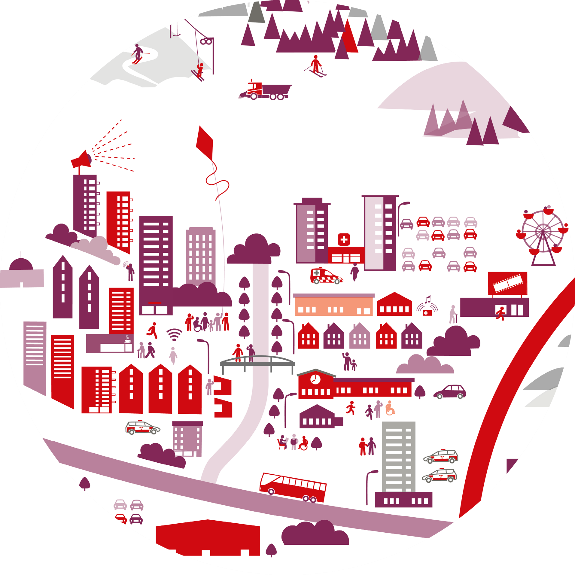 Följa upp
(check)
Genomföra
(do)
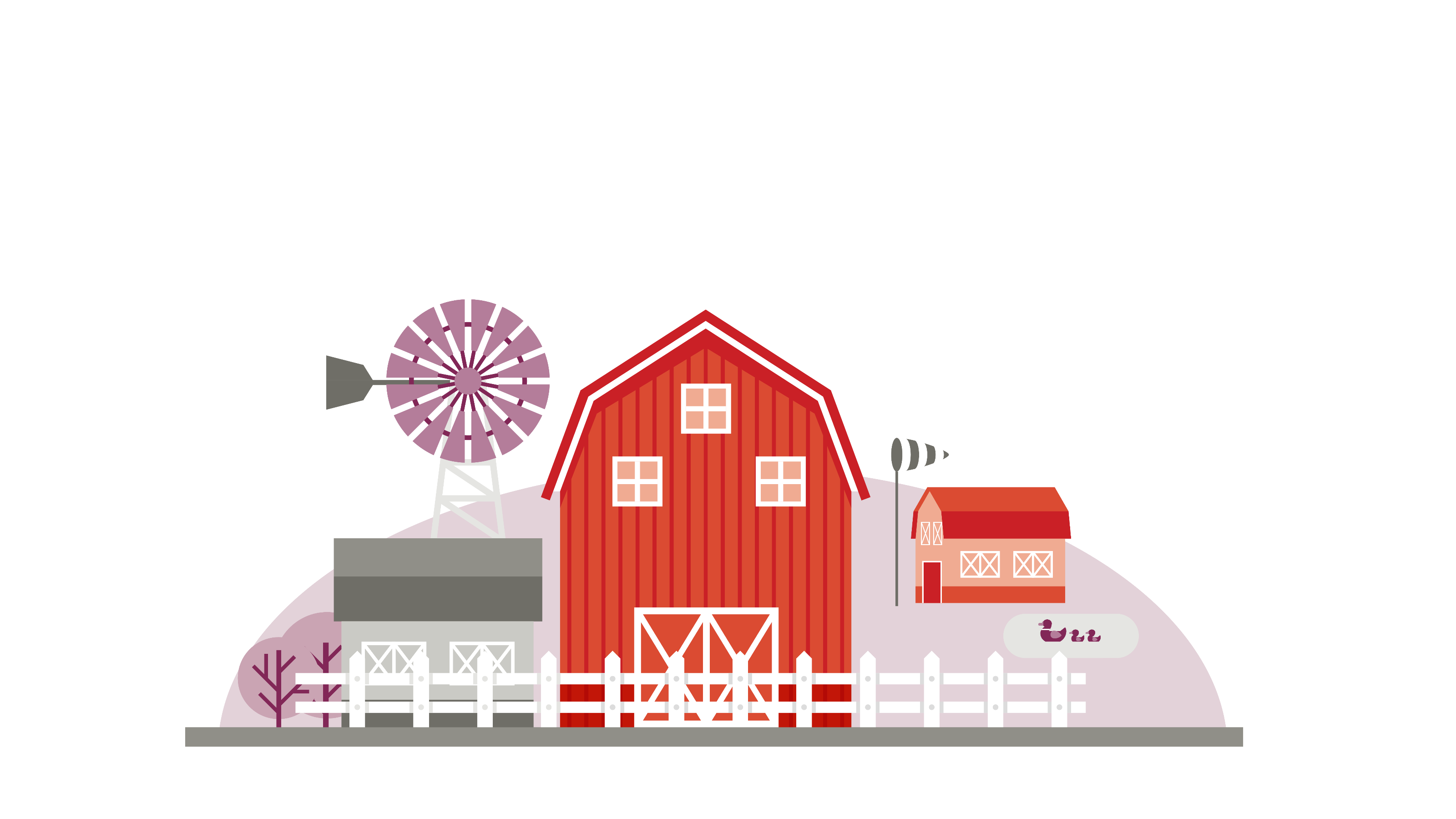 Bondgården Dungen
ETT FIKTIVT EXEMPEL
[Speaker Notes: Det fiktiva exemplet fokuserar på den samhällsviktiga verksamheten som bedrivs på bondgården Dungen.]
Bondgården Dungen har tre samhällsviktiga verksamheter
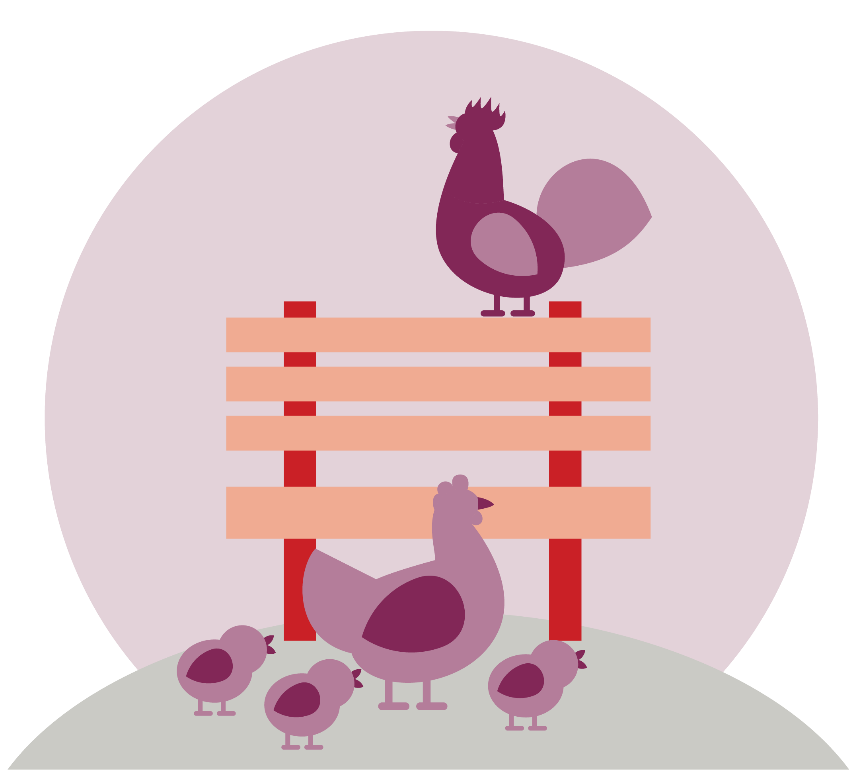 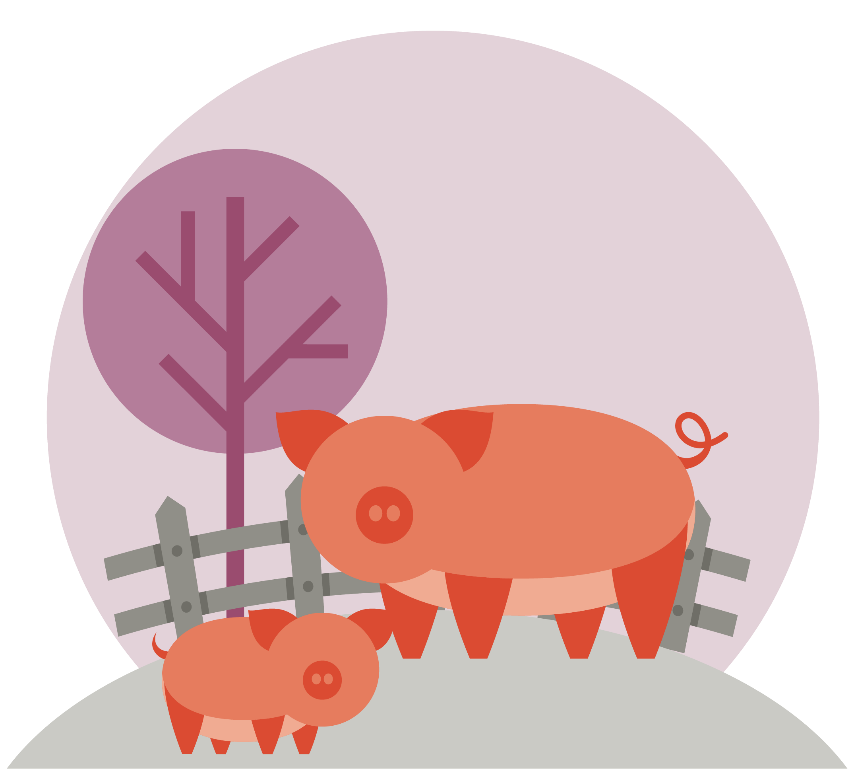 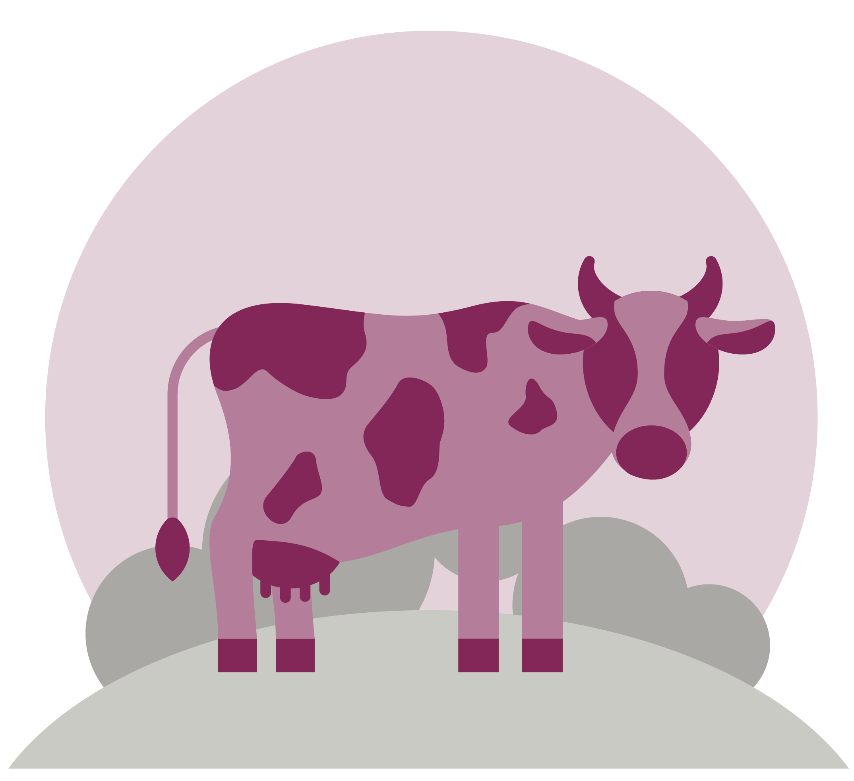 ÄGGPRODUKTION
KÖTTPRODUKTION
MJÖLKPRODUKTION
[Speaker Notes: På bondgården Dungen finns det tre samhällsviktiga verksamheter: 
äggproduktion 
köttproduktion  
mjölkproduktion.]
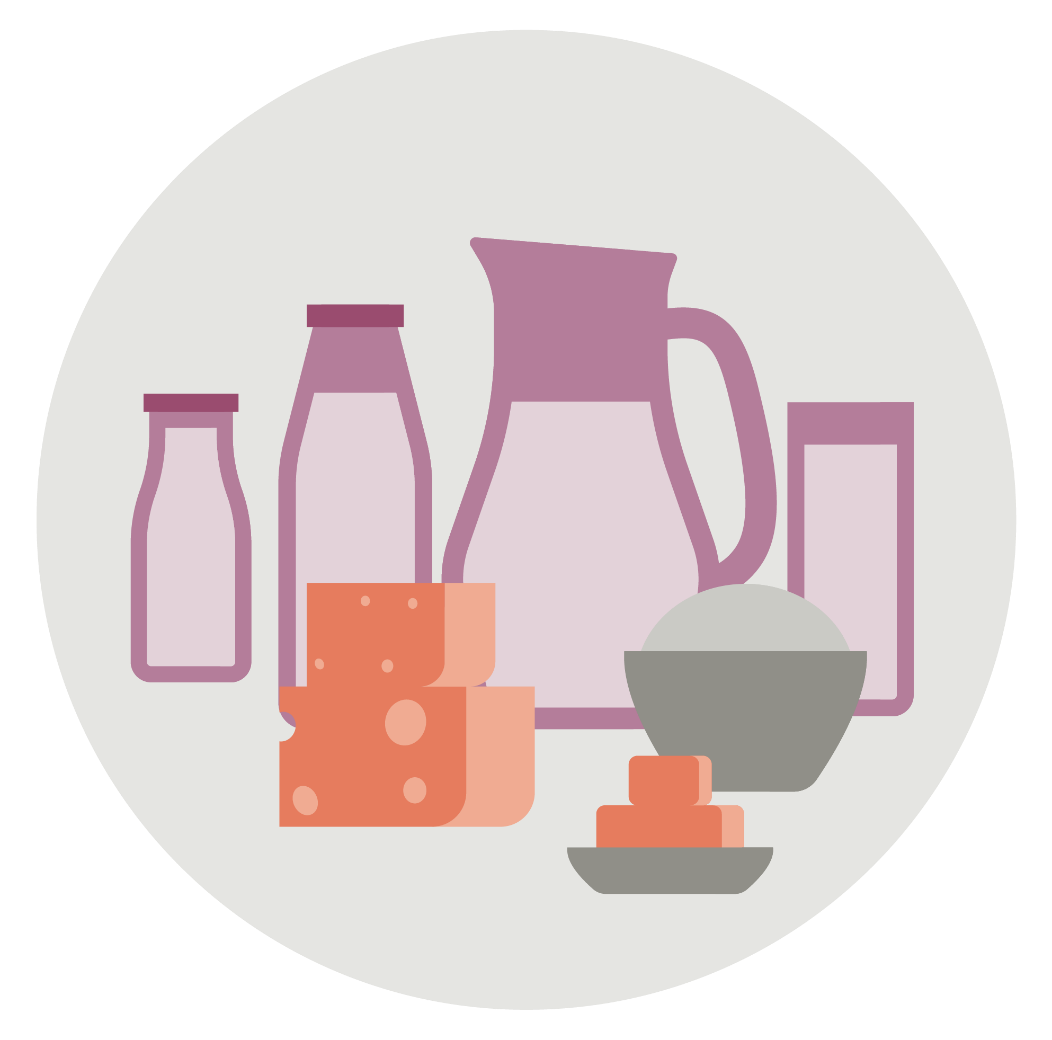 I det här exemplet fokuserar vi på den samhällsviktiga verksamheten:
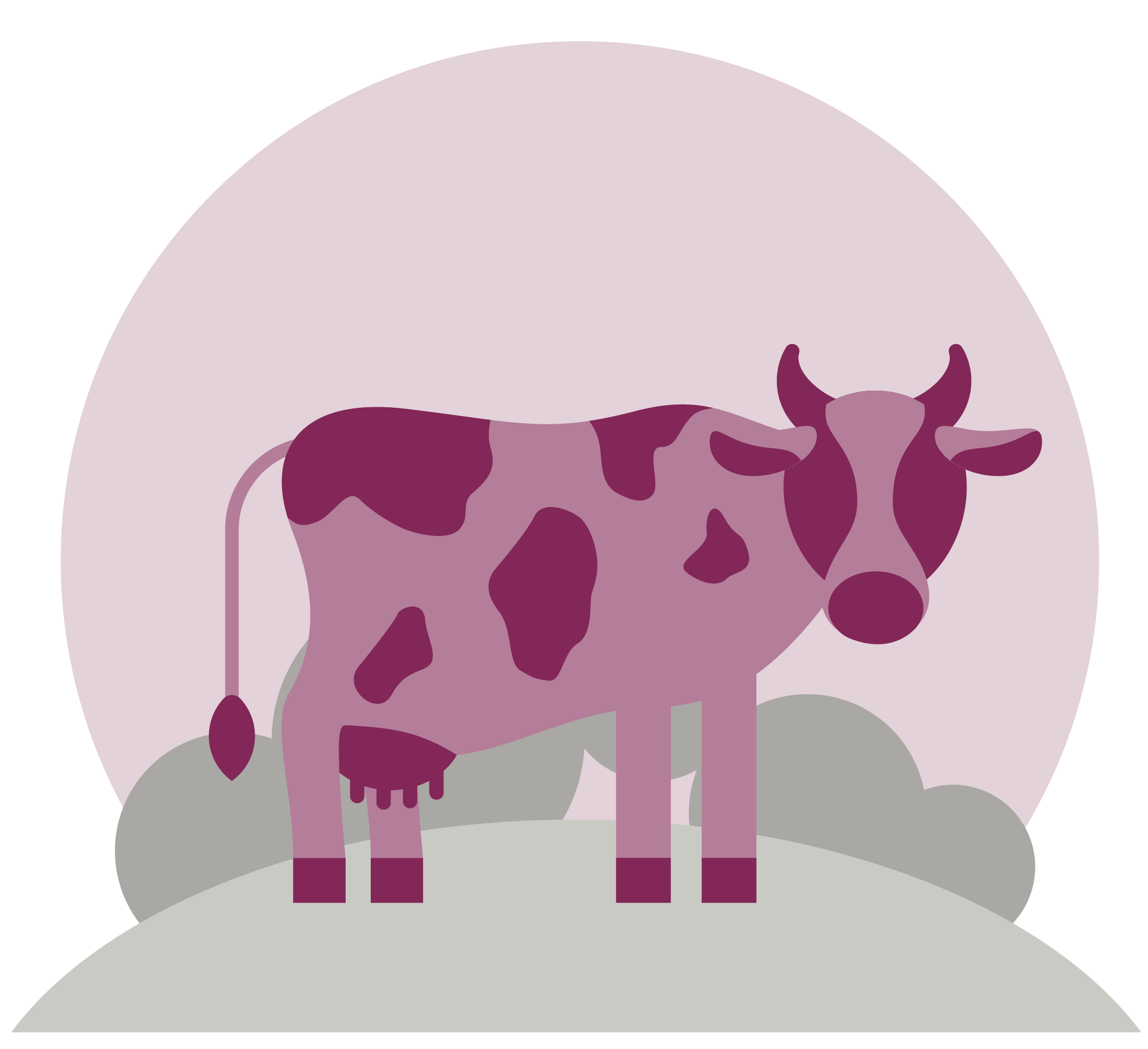 MJÖLKPRODUKTION
[Speaker Notes: I det här exemplet fokuserar vi på den samhällsviktiga verksamheten: Mjölkproduktion]
Förbättra
(act)
Planera
(plan)
KonsekvensanalysAktiviteter
Följa upp
(check)
Genomföra
(do)
Vilka aktiviteter upprätthåller den samhällsviktiga verksamheten mjölkproduktion?
Förse kon med foder 
Förse kon med vatten
Mjölka kon
Förvara mjölken 
Distribuera mjölken
[Speaker Notes: Vi började med att ställa oss frågan: Vilka aktiviteter upprätthåller den samhällsviktiga verksamheten mjölkproduktion? Dvs. vad gör vi inom verksamheten?

Vi kom fram till fem aktiviteter:
Förse kon med foder 
Förse kon med vatten
Mjölka kon 
Förvara mjölken 
Distribuera mjölken
Vi väljer att kika närmare på aktiviteten att förse kon med vatten. Vi kommer nu att titta på om det är en kritisk aktivitet eller inte genom att identifiera vilka konsekvenser en störning skulle innebär och hur länge vi kan acceptera en störning i aktiviteten.]
KonsekvensanalysKonsekvenser
Förbättra
(act)
Planera
(plan)
Vilka konsekvenser kan uppstå om vi inte kan förse kon med vatten?
Följa upp
(check)
Genomföra
(do)
Kon far illa
Mjölkproduktionen riskerar att sina
Verksamhetens förmåga att producera mjölk påverkas
[Speaker Notes: Vi identifierade sedan vilka konsekvenser som skulle kunna uppstå om vi inte kan förse kon med vatten?

Om vi inte kan förse kon med vatten så riskerar kon t.ex. att fara illa och mjölkproduktionen riskerar att sina. Det påverkar i sin tur verksamhetens förmåga att producera mjölk.]
KonsekvensanalysAcceptabel avbrottstid
Förbättra
(act)
Planera
(plan)
Hur länge klarar sig kon utan vatten?
Följa upp
(check)
Genomföra
(do)
Utan att äventyra kons hälsa eller att mjölkproduktionen riskerar att minska kan kon vara utan vatten i 4 timmar
Den acceptabla avbrottstiden kan därmed vara 4 timmar
[Speaker Notes: Därefter tittade vi på hur länge vi kunde acceptera en störning, så kallad acceptabel avbrottstid, genom att fråga oss hur länge kon kunde klara sig utan vatten? 

Vi kom fram till att kon kunde vara utan vatten i 4 timmar utan att det påverkade varken kons hälsa eller mjölkproduktionen. Den acceptabla avbrottstiden blev därmed 4 timmar

Utan att äventyra kons hälsa och att mjölkproduktionen riskerar att minska kan kon vara utan vatten i 4 timmar. Den acceptabla avbrottstiden kan därmed vara 4 timmar]
KonsekvensanalysKritisk aktivitet
Är aktiviteten förse kon med foder och vatten en prioriterad aktivitet?
Förbättra
(act)
Planera
(plan)
Följa upp
(check)
Genomföra
(do)
Baserat på de konsekvenser som en störning i aktiviteten medför och att den acceptabla avbrottstiden för aktiviteten är relativt kort så bedöms aktiviteten att förse kon med vatten vara prioriterad och ska följa med i det fortsatta arbetet.
[Speaker Notes: För att avgöra om aktiviteten är prioriterad behöver vi utgå från vilka konsekvenser en störning i aktiviteten ger och hur länge den kan ligga nere (acceptabel avbrottstid) innan konsekvenserna blir oacceptabla. 

Baserat på de konsekvenser som en störning i aktiviteten medför och att den acceptabla avbrottstiden för aktiviteten är relativt kort så bedöms aktiviteten att förse kon med vatten vara prioriterad och ska därmed följa med i det fortsatta arbetet.]
KonsekvensanalysResurser
Förbättra
(act)
Planera
(plan)
Vilka resurser är den prioriterade aktiviteten förse kon med foder och vatten beroende utav?
Följa upp
(check)
Genomföra
(do)
Vatten
Hink 
Personal
[Speaker Notes: Vi identifierar vilka resurser den prioriterade aktiviteten förse kon med vatten är beroende utav och kommer fram till följande: 
Vatten
Hink 
Personal

Vi valde att titta närmare på resursen hink.]
KonsekvensanalysÅterställningstid
Om hinken inte går att använda – inom vilken tid måste den återställas för att vi ska kunna ge kon vatten igen?
Förbättra
(act)
Planera
(plan)
Följa upp
(check)
Genomföra
(do)
Vi vet att kon klarar sig utan vatten i 4 timmar
Målet för återställningstiden måste vara kortare än 4 timmar, exempelvis 3 timmar
[Speaker Notes: När måste vi kunna använda hinken för att ge kon vatten igen?
Vi vet att kon klarar sig utan vatten i 4 timmar. Målet för återställningstiden måste vara kortare än 4 timmar, exempelvis 3 timmar.]
RiskbedömningRiskhändelser
Förbättra
(act)
Planera
(plan)
Resursen hink
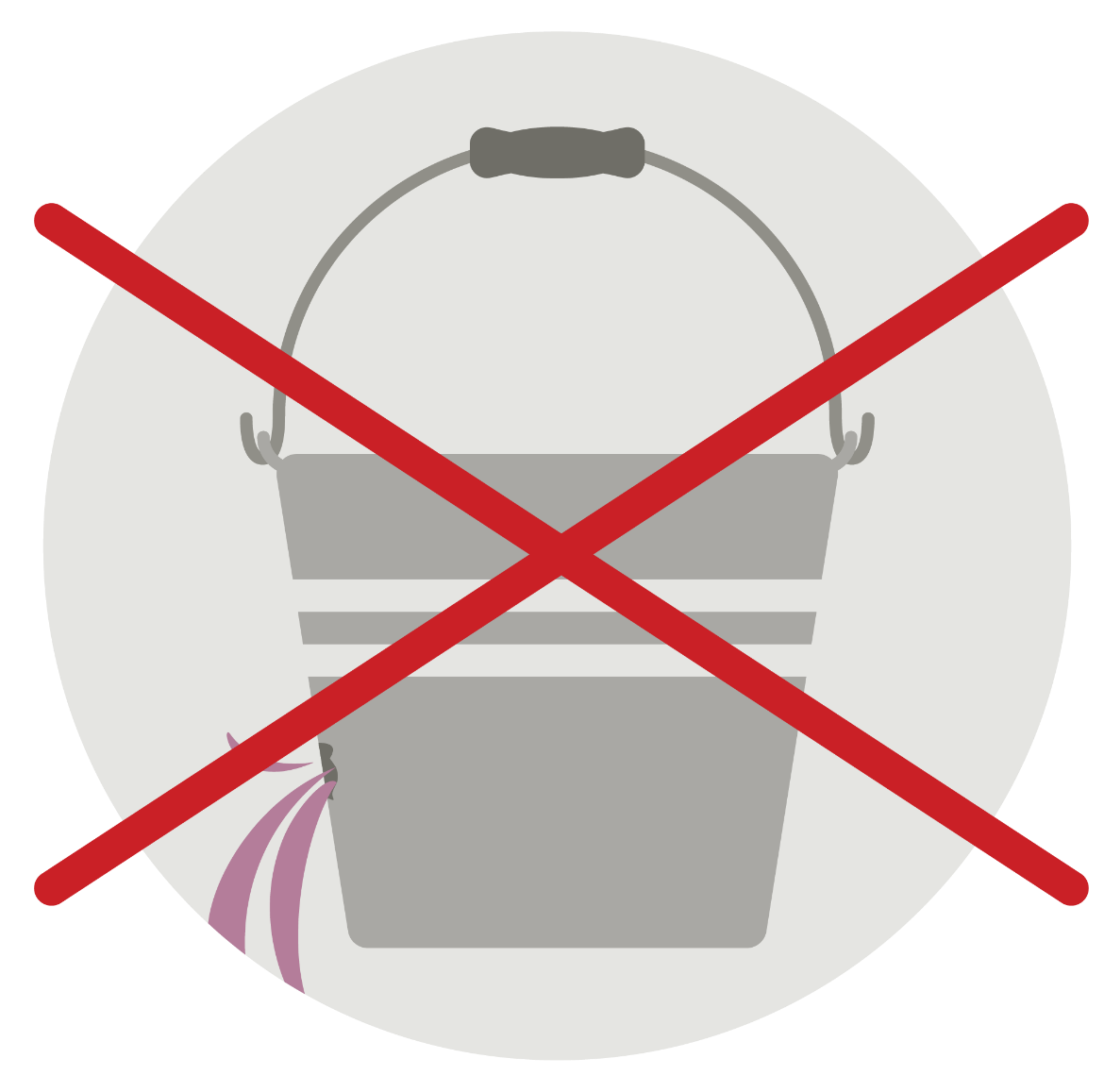 Vad kan den här hinken utsättas för?
Det kan gå hål i hinken
Handtaget kan gå sönder
Den kan blåsa bort
Etc..
Följa upp
(check)
Genomföra
(do)
[Speaker Notes: Vi gör en riskbedömning på resursen hink som behövs för att förse kon med vatten. 

Först identifierade vi möjliga riskhändelser och frågade oss:
Vad kan den här hinken utsättas för?
Det kan gå hål i hinken
Handtaget kan gå sönder
Den kan blåsa bort
etc.

Vi tittar närmare på hur vi gjorde för risken det kan gå hål i hinken.]
RiskbedömningBefintlig redundans
Förbättra
(act)
Planera
(plan)
Vilka befintliga reservlösningar finns idag för att förse kon med vatten?
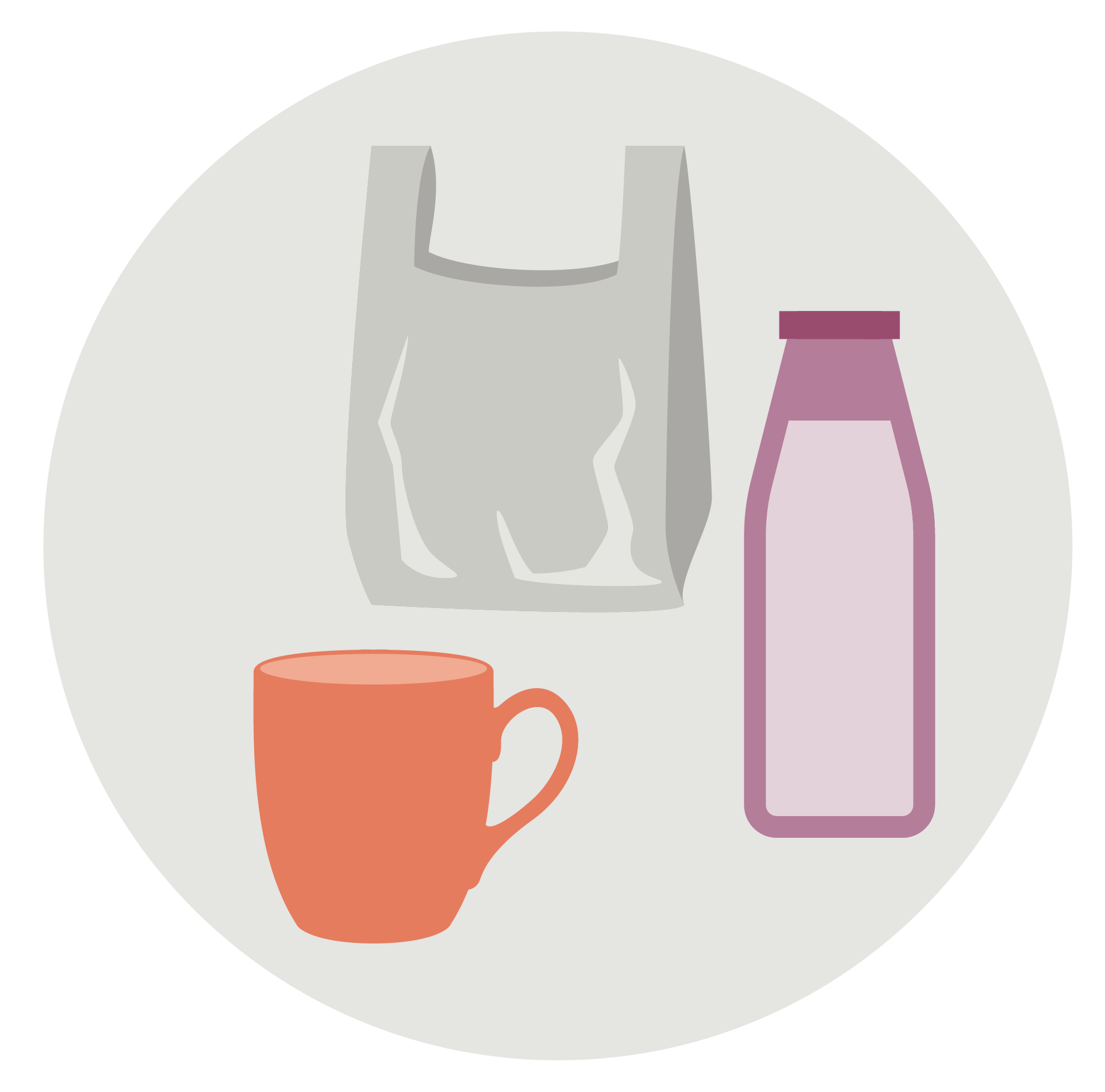 Följa upp
(check)
Genomföra
(do)
[Speaker Notes: Vi undersökte vår befintliga redundans, det vill säga reservlösningar, och frågade oss:
 
Vilka reservlösningar har vi idag för att förse kon med vatten?

Vi inventerade befintliga reservlösningar och hittade en plastpåse, en liten kopp och en flaska.]
RiskbedömningBefintlig redundans
Förbättra
(act)
Planera
(plan)
Om det går hål i hinken, kan vi med hjälp av en reservlösning leverera vatten inom återställningstiden?
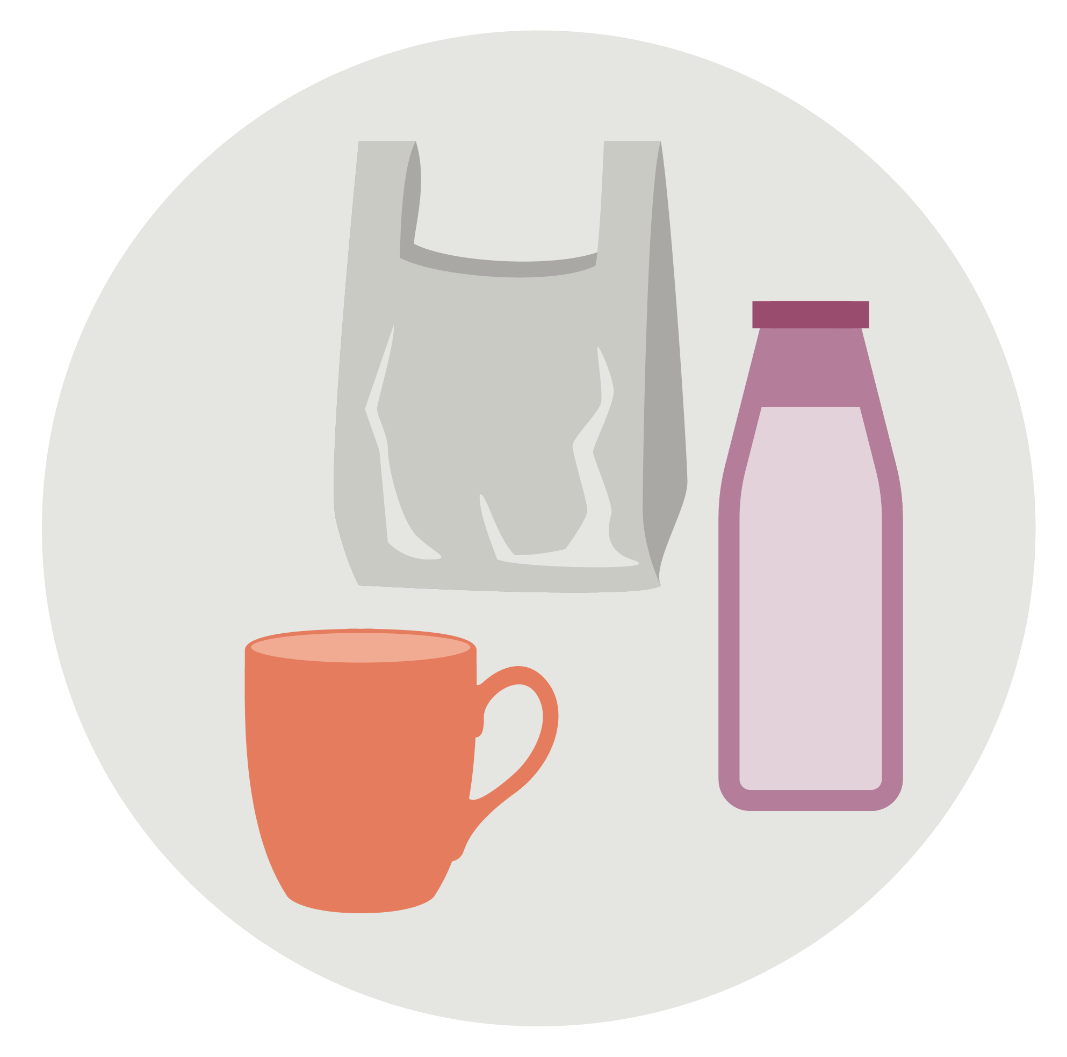 ?
Följa upp
(check)
Genomföra
(do)
Ja, det kan vi. Men det är tveksamt om det skulle fungera i längden. Vi tycker därför inte att våra befintliga reservövningar är tillräckligt bra.
[Speaker Notes: Vi behövde också fråga oss 
”Är våra reservlösningar plastpåse, liten kopp och flaska tillräckligt bra?”

Med andra ord: 
Om det går hål i hinken, kan vi med hjälp av en reservlösning leverera vatten inom återställningstiden? 
 
Ja, det kan vi. Men det är tveksamt om det skulle fungera i längden. Vi tycker därför inte att våra befintliga reservövningar är tillräckligt bra.]
RiskbedömningÅtgärdsbehov
Vad gör vi åt saken?
Förbättra
(act)
Planera
(plan)
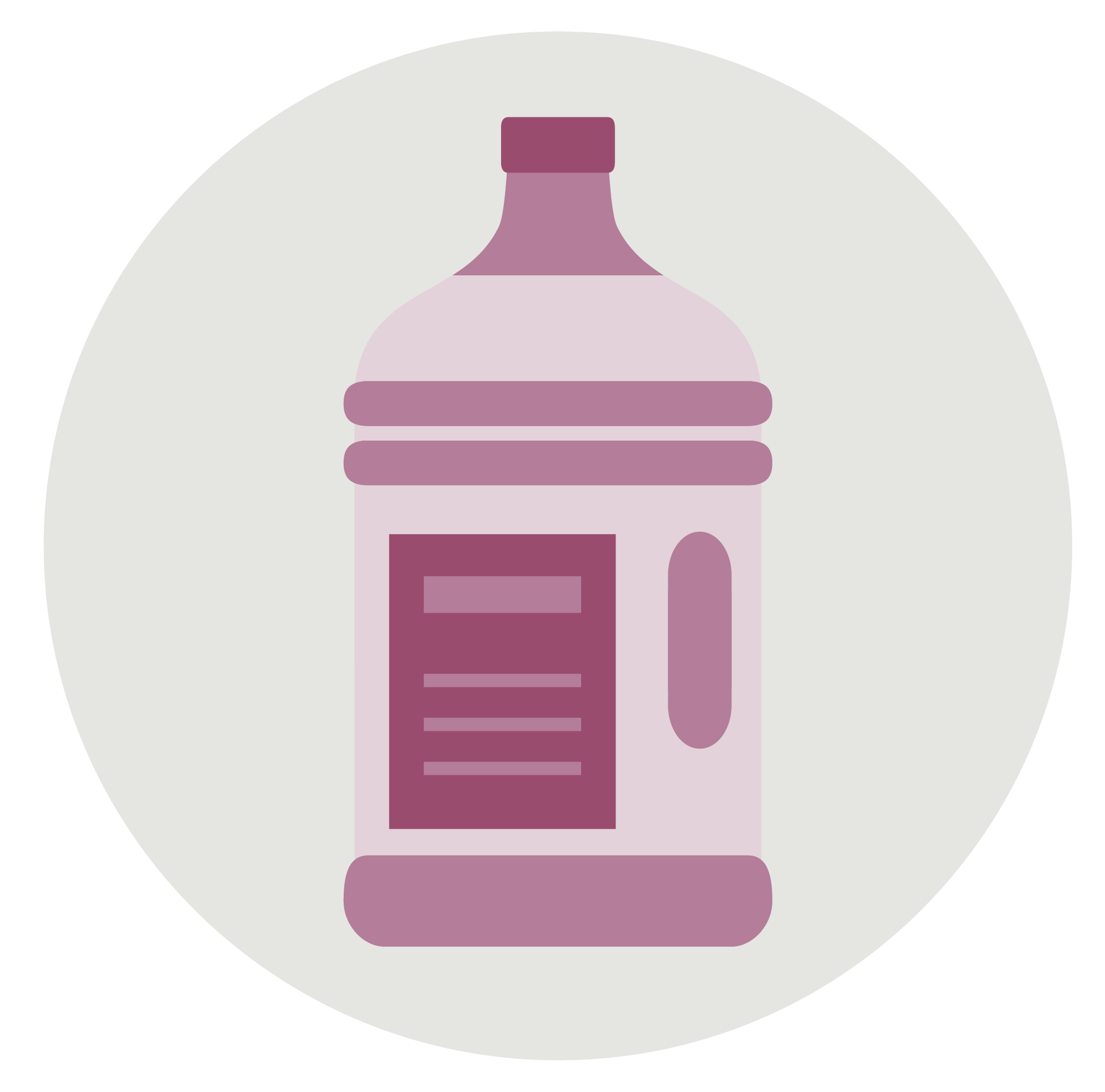 Om vi inte kan acceptera risken, att det går hål i hinken, och att vår reservlösning inte är tillräckligt bra måste vi ta fram en åtgärd.
Vår åtgärd och lösning blir att köpa in vattendunkar.
Följa upp
(check)
Genomföra
(do)
[Speaker Notes: Vad gör vi åt saken?
Om vi inte kunde acceptera risken att det kunde gå hål i hinken och att våra reservlösningar inte var tillräckligt bra, behövde vi ta fram en åtgärd.

Vår åtgärd och lösning blev att köpa in vattendunkar.]
Genomför åtgärderKontinuitetsplan
Vi behövde också ta fram en kontinuitetsplan som bland annat beskriver hur vi ska arbeta om hinken inte går att använda.
Förbättra
(act)
Planera
(plan)
KONTINUITETSPLAN 
Reservrutin:Använda den nyinköpta vattendunken.
Återställningsrutin:Köp nya hinkar hos Järnaffären, tel. 123-456 789
Återgångsrutin:Ställ bort vattendunken och använd de nya hinkarna istället.
Följa upp
(check)
Genomföra
(do)
[Speaker Notes: Då var det dags att ”Genomföra åtgärder”. Eftersom vi hade köpt in vattendunkar som skulle användas om något hände med hinken så behövde vi ta fram en kontinuitetsplan.  Kontinuitetsplanen hjälper personalen att veta vad den ska göra vid en störning i resursen. 
 
Så här ser vår kontinuitetsplan ut för resursen hink: 
 
 
Vår reservrutin är att ”använda den nyinköpta vattendunken.”
	
Vår återställningsrutin är att köpa nya hinkar hos Järnaffären.  
 
Och vår återgångsrutin är: ”Ställ bort vattendunken och använd de nya hinkarna istället.]
Läs mer på
www.msb.se/kontinuitetshantering